PBIS – Tier IBehavior Professional Learning
TFI 1.10: Faculty Involvement
Learning Intentions
Understand the importance of involving faculty meaningfully in every step of PBIS implementation: to provide feedback, offer suggestions, and make choices.

Involve faculty in establishing PBIS goals on at least an annual basis based on inclusive sharing and analysis of data.
Professional Learning Roadmap
Where We’ve Been
1.1 Team Composition
1.2 Team Operating Procedures
1.3 Behavioral Expectations 
1.4 Teaching Expectations
1.5 Problem Behavior Definitions
1.6 Discipline Policies and Procedures
1.7 Professional Development
1.8 Classroom Expectations
1.9 Feedback & Acknowledgement
Our Focus in this Module
1.10 Faculty Involvement
3
Professional Learning Roadmap
4
Healthy Faculty Involvement
Open and honest communication is established among stakeholders to secure input, buy-in and commitment to change
Involvement for Buy-In
Your PBIS implementation will need to change, grow, and evolve over time. 
Think about how your colleagues experience change.
Think about how it feels when new ways of working arrive on your doorstep. 
How do all of you want to be involved in implementation decisions? 
How do you want your voice heard? 
What do you look for when deciding if you are onboard with the change?

1.10 Activity 1
Faculty Involvement means
at least 80% buy in
Collectively, staff will: 
Identify focus 
Identify ways to monitor progress
Identify goals  
Identify ways to evaluate outcomes
Rationale
“Unless commitment is made, there are only promises and hopes...but no plans.” 
(Peter Drucker) 




… and Implementation of PBIS involves all faculty and staff
How will you engage staff in the implementation of PBIS?
Providing professional learning/mentorship
Sharing data
Inviting input and feedback AND using it to change and grow
Share what data, when, and with whom
What and When
Who
What data do we need them to know about?
What data points does the team want to examine or move?
How regularly should we share for maximum impact?
When?
Where?
How?
With whom is data shared and examined?
Central Office
Faculty
School personnel
Family 
Community
What data will you share?
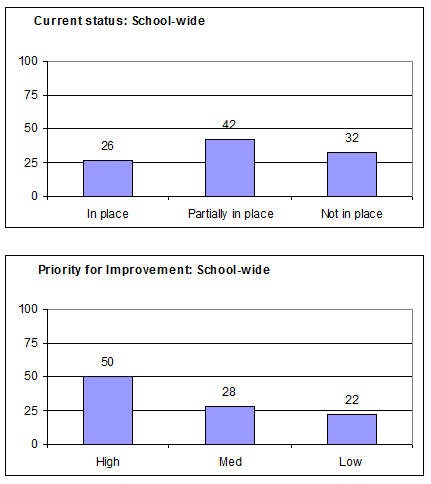 Informal surveys?
TFI results?
Climate Surveys?
Discipline Data?
How and when will you share data?
Share visuals with staff monthly

What’s working?

What needs more focus?

Emphasize staffinvolvement
Ongoing Input and Feedback:Communication and Feedback Loops
Grade level/core/department meetings
Team meetings
Staff/Faculty Meetings
Google Docs, SharePoint, or other virtual sharing mechanisms
Newsletters
Professional development days
Communities of Learners (shared learning)
Breakout Room:
Communication Systems
Directions:
Assign a Facilitator, each person share out a time/opportunity your school could share important school data/PBIS information.  
Think about what structures you have in place now and think “outside” the box of opportunities you haven’t explored yet.
Minute Taker, please be sure to document the team’s discussions.
Encourager, please prepare to share out after the activity with the large group.
TFI 1.10 Activity 2
Time to Share
Input and Feedback: Create a  Communication System
Presenting data

Sharing ongoing information
Obtaining feedback from stakeholders
Reviewing goals and action plans
TFI 1.10 Activity 3
Action Planning
1.10 &1.11 Student/Family/Community Involvement
Thank you!
Thank you for your time and dedication!